Мандри степовою зоною України.
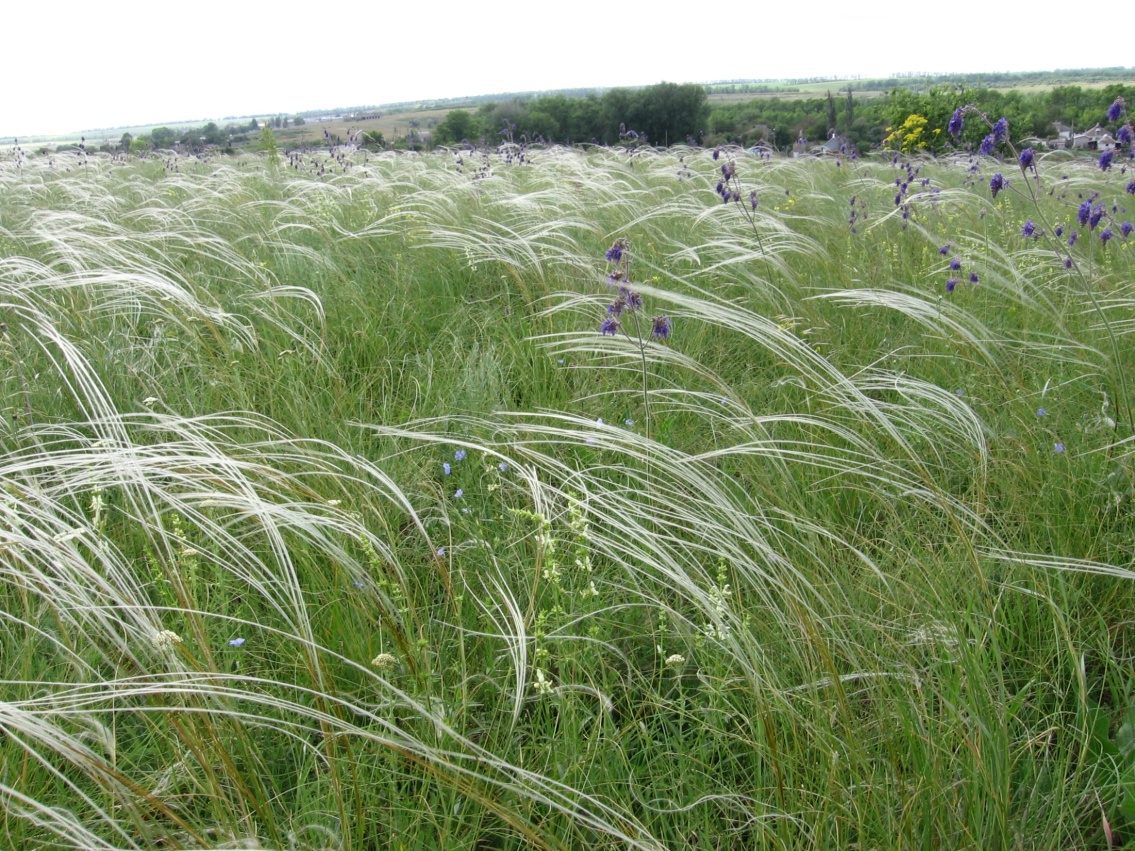 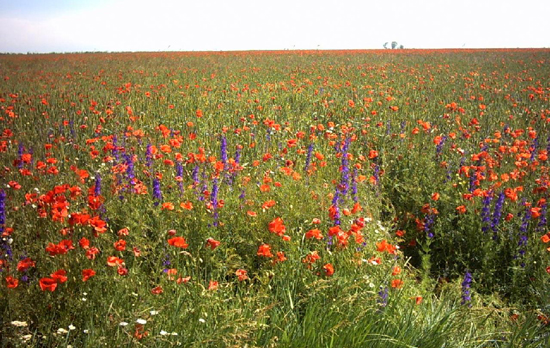 Степ і степ один без краю,
Аж до моря бурунів,
Без річок, без гаю,
Тільки з купами стогів…
Кошик”Ідей”
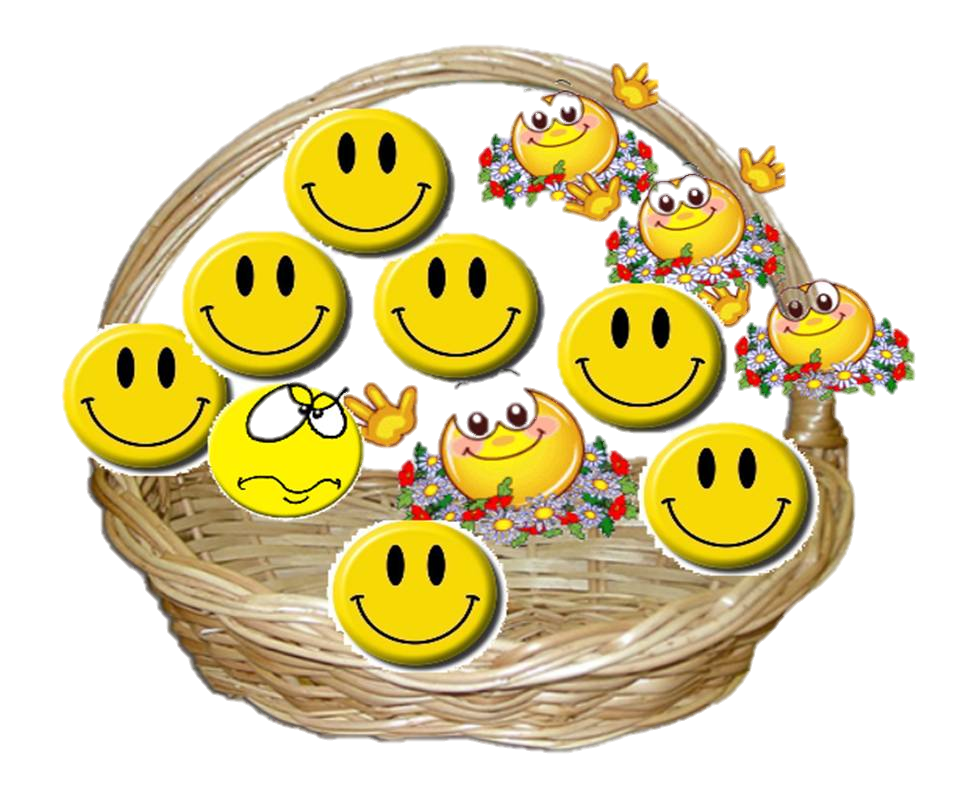 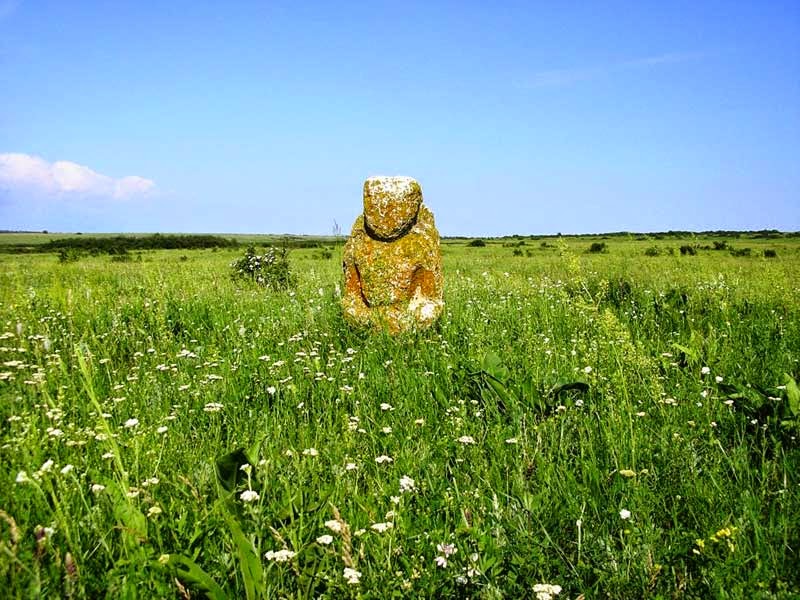 Тема заняття: Мандри степовою зоною України.
Формуємо мету заняття:
Систематизувати знання  про природні умови степової зони  України;
Скласти коротку  характеристику зони;
Ознайомитися з господарським використанням степової зони та природоохоронними територіями.
Асоціативна павутинка
Що ми знаємо про степ?
Степ
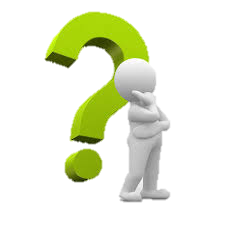 Географічне положення зони
Степ займає близько 40% площі України і є найбільшим зональним природним комплексом. Він простягається від південної межі лісостепу до берегів Чорного й Азовського морів, займає більшу частину Кримського півострова.
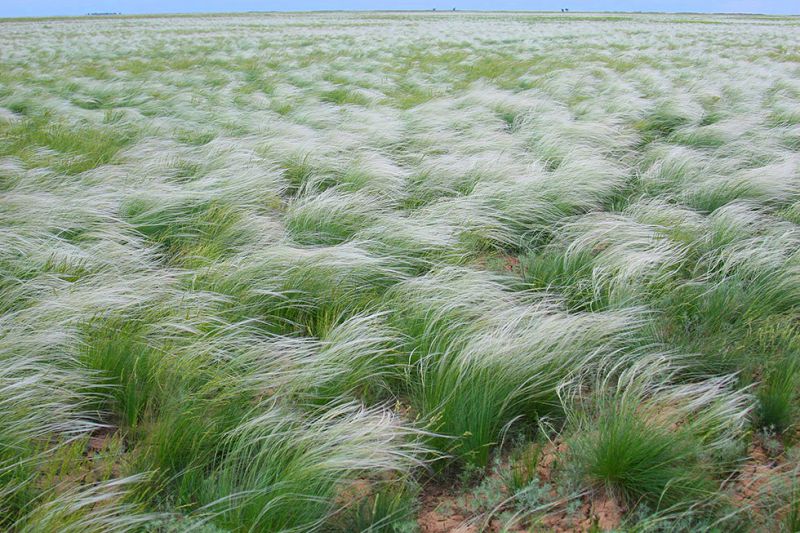 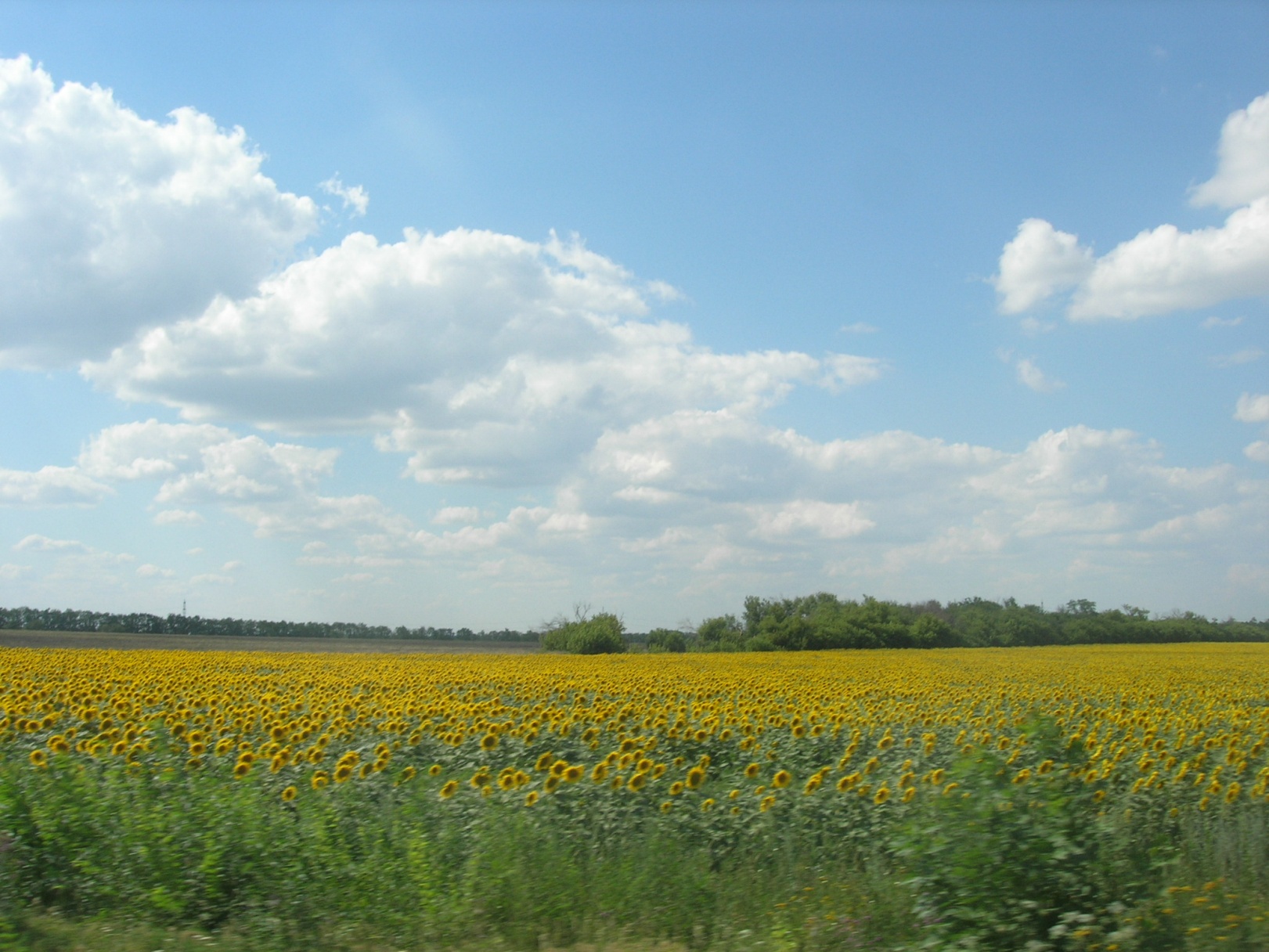 Фізико – географічне районування України
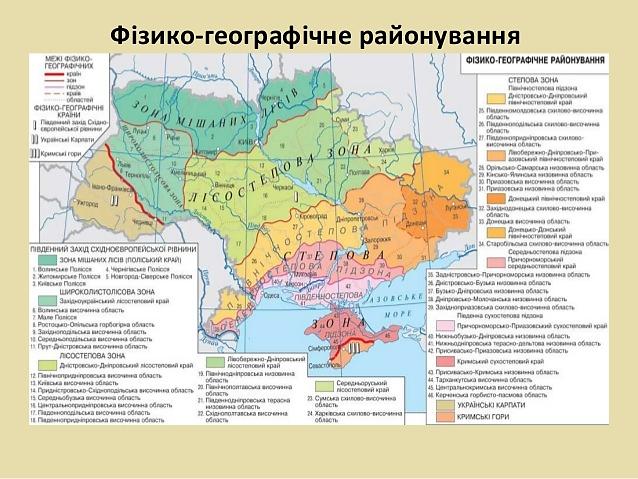 Робота в групах «Географічна експедиція»
Вихованці об'єднуються в експедиційні групи – фахівців з обраним капітаном.
                                   І група  геологів;
                                   ІІ група  геоморфологи;
                                   ІІІ група  кліматологи;
                                   ІV група  гідрологи;
                                   V група  біологи, екологи.
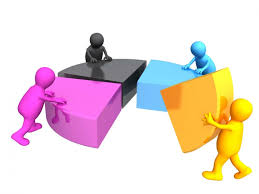 Тектонічна карта України
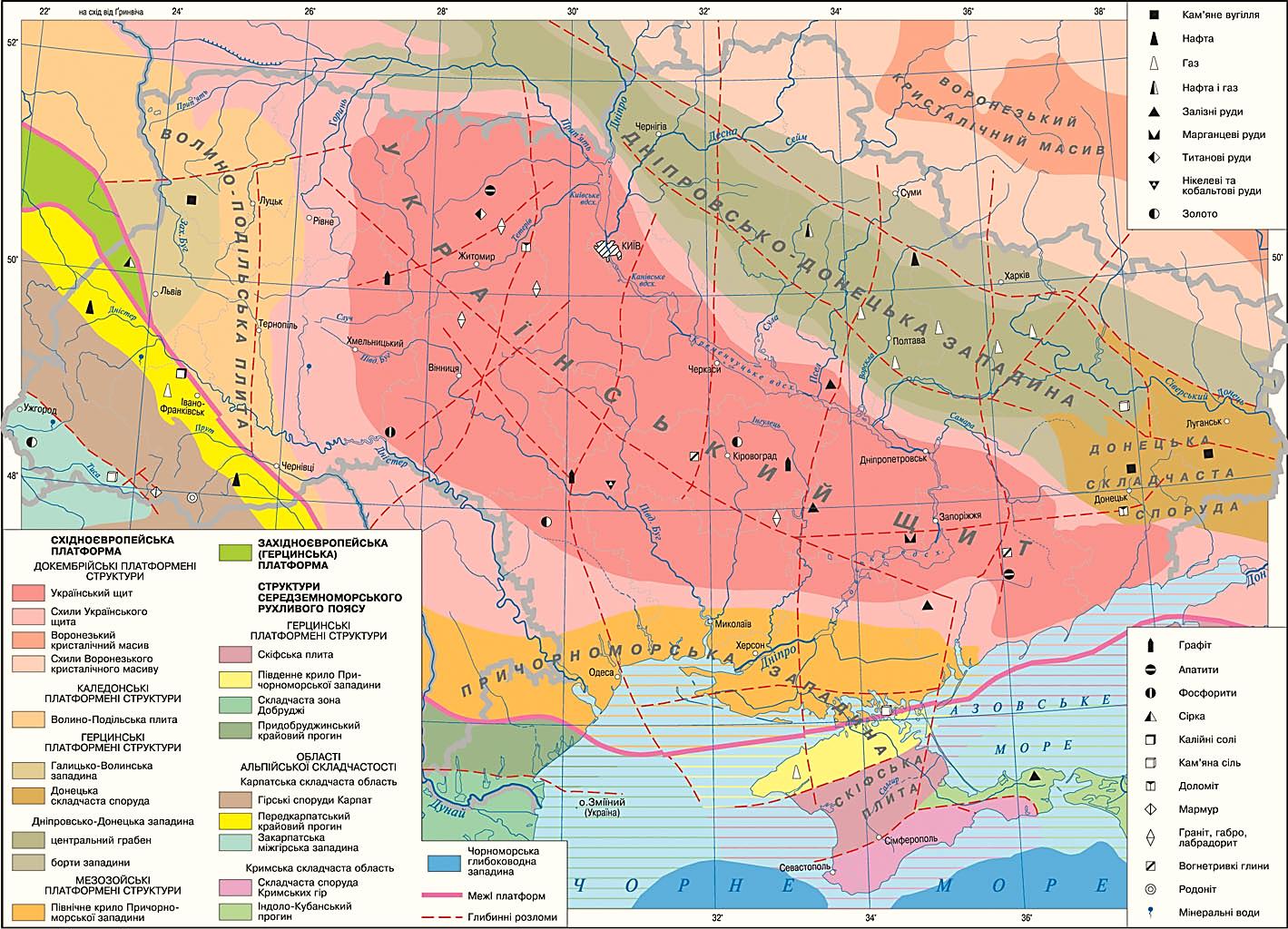 Геологічна карта України
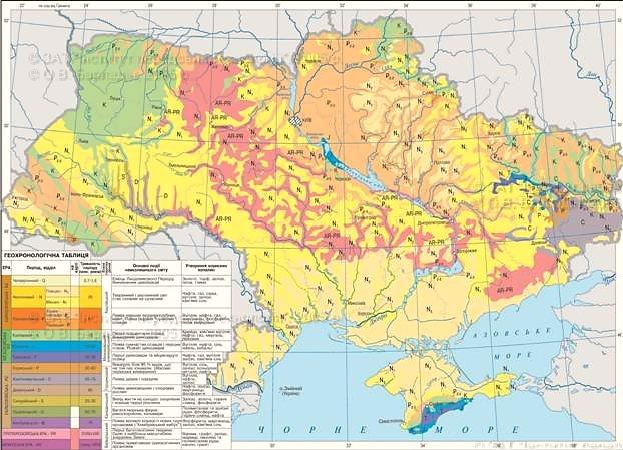 Корисні копалини степової зони
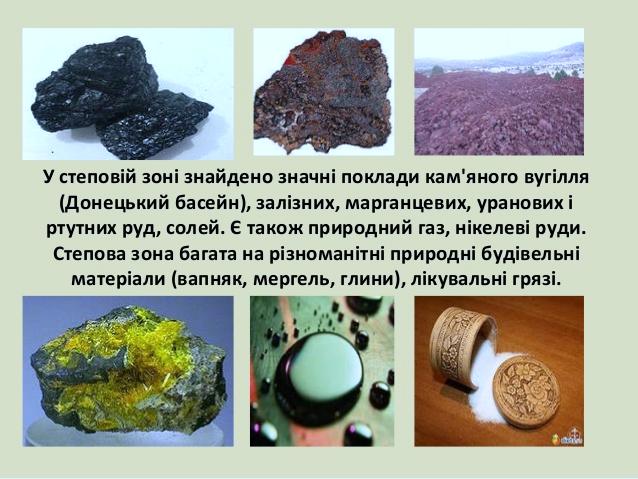 Рельєф і корисні копалини
Рівнинний  рельєф
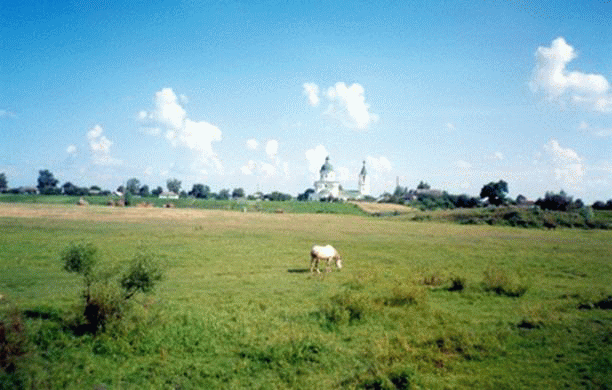 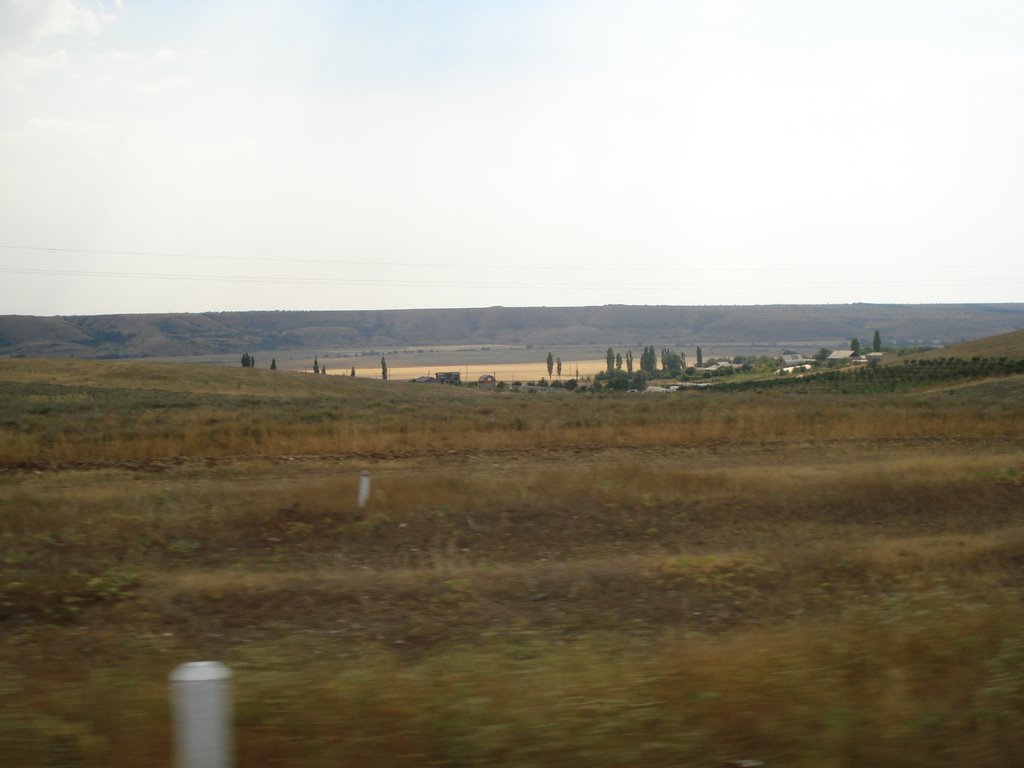 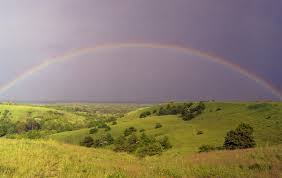 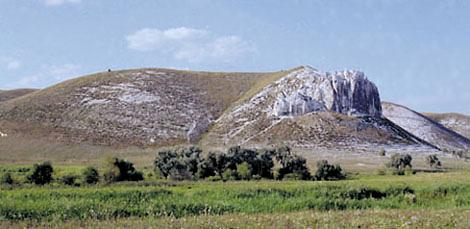 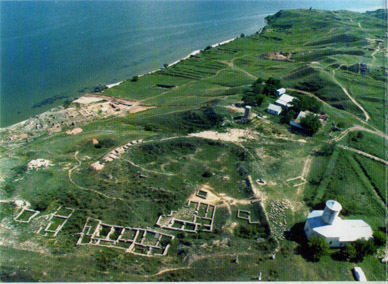 Донецька височина
Північно – Кримська низовина
Приазовська височина
Придніпровська височина
Причорноморська  низовина
Суфозійні процеси. Поди і степові блюдця
Це  пологі западини округлої або овальної форми, днища яких від центральної, найбільш пониженої частини поступово підвищуються до країв і непомітно зливаються з навколишньою поверхнею.
    Діаметр степових блюдець коливається від кількох метрів до кількох сотень метрів, а глибина — від кількох десятків сантиметрів до 3—4 м. Степові блюдця поширені на рівнинах степової  і лісостепової  зон, де материнськими породами є лес та лесоподібні суглинки.
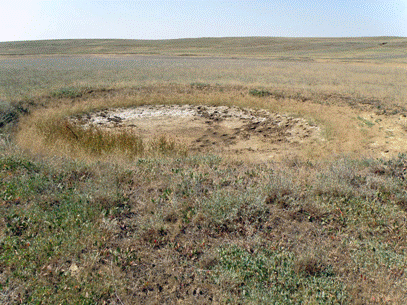 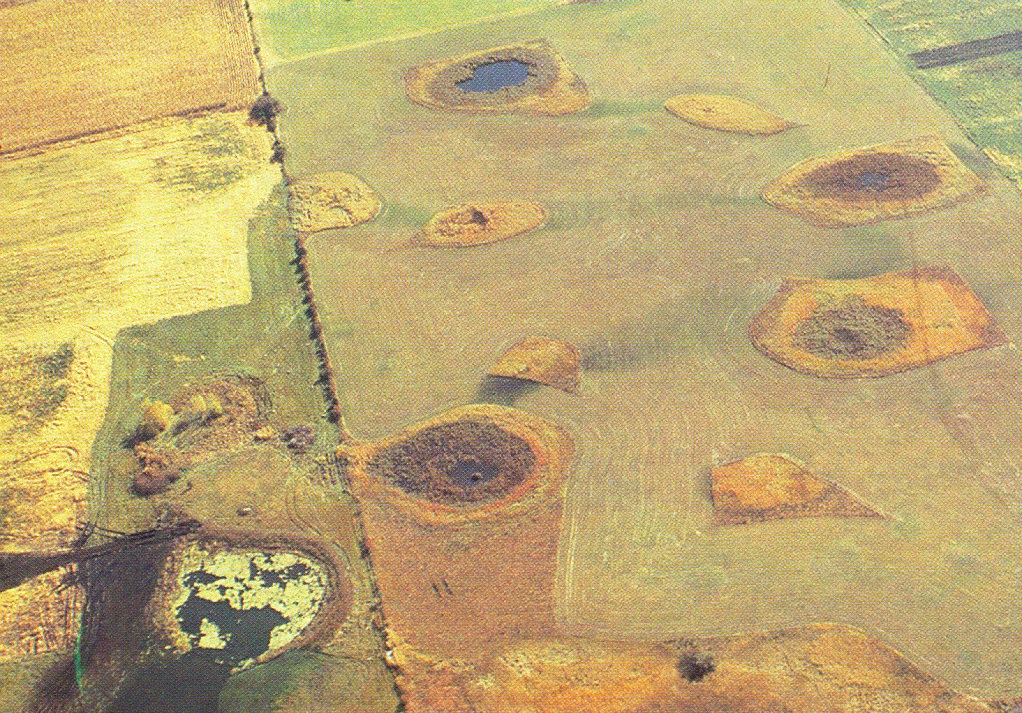 Олешківські піски
Найбільший за розмірами  піщаний масив у Європі, розташований за 30 км на схід від міста Херсон у Олешківському районі, біля узбережжя Чорного моря. Власне дніпровські піски займають площу 161 200 га, а з міжаренними землями — 210 000 га    Складені з безмежних барханів, висотою близько 5 м, давніх піщаних алювіальних відкладень Дніпра.
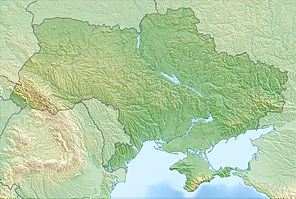 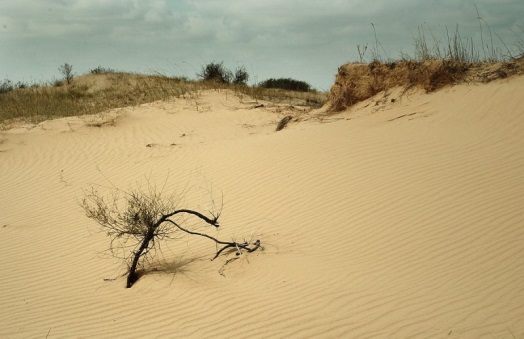 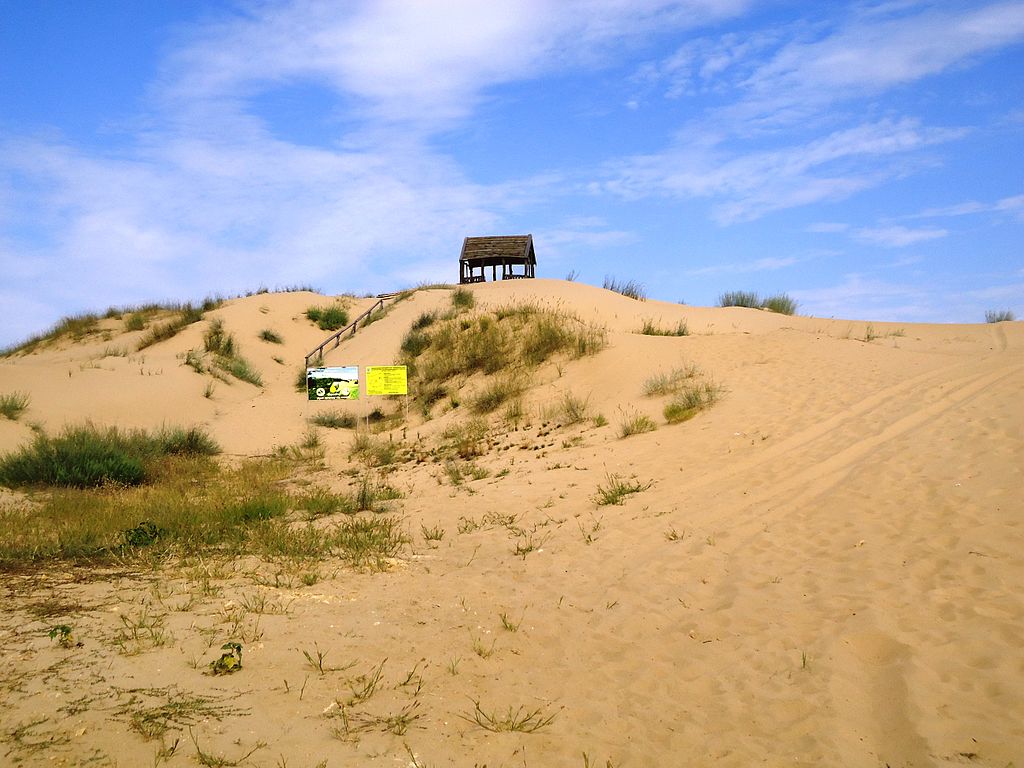 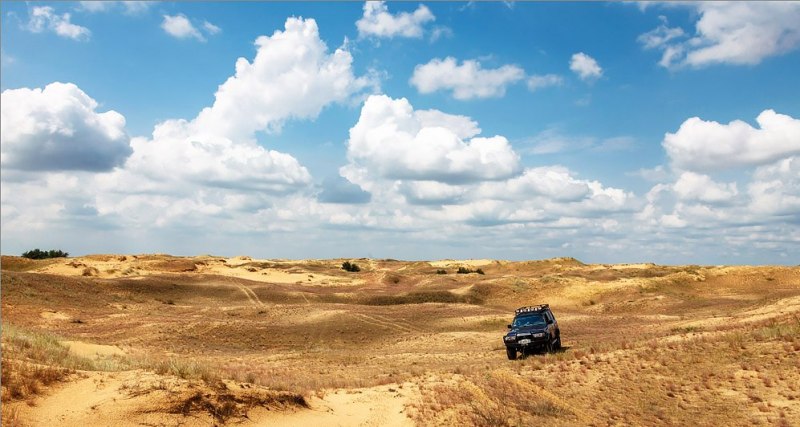 Грязьові вулкани Керченського півострову
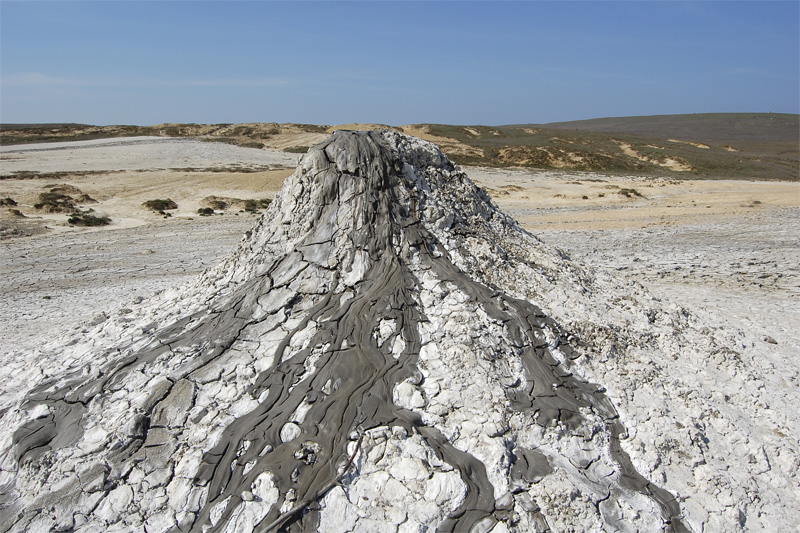 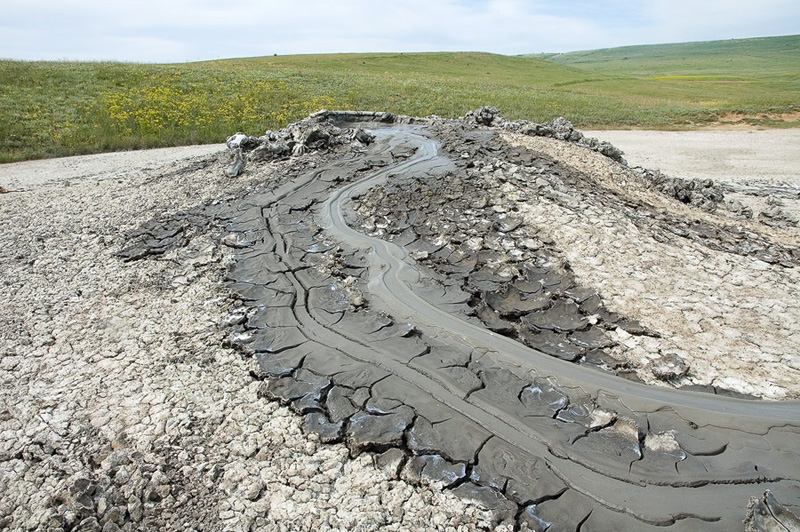 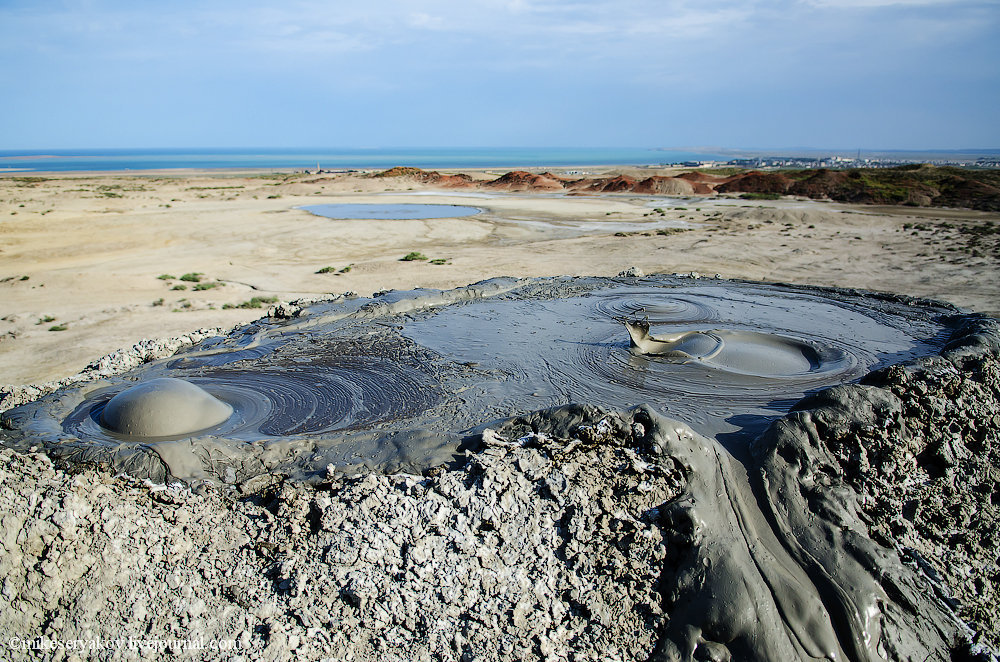 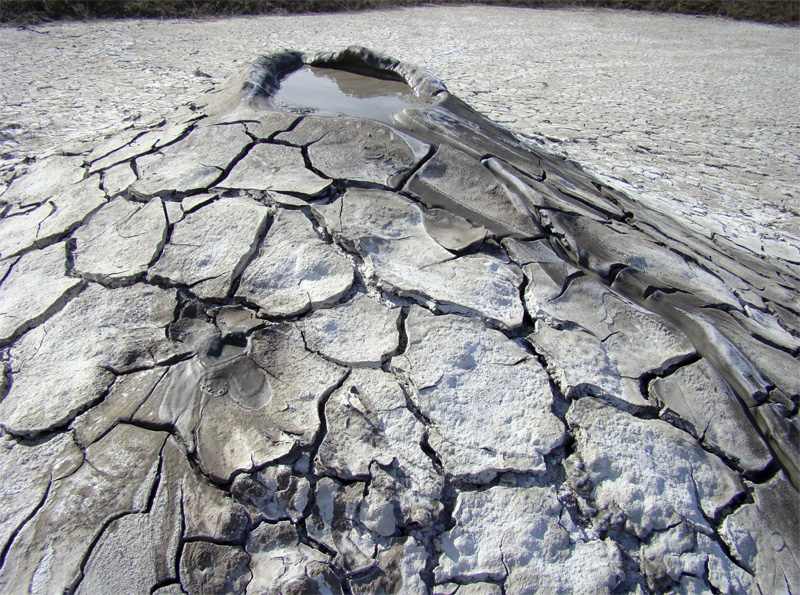 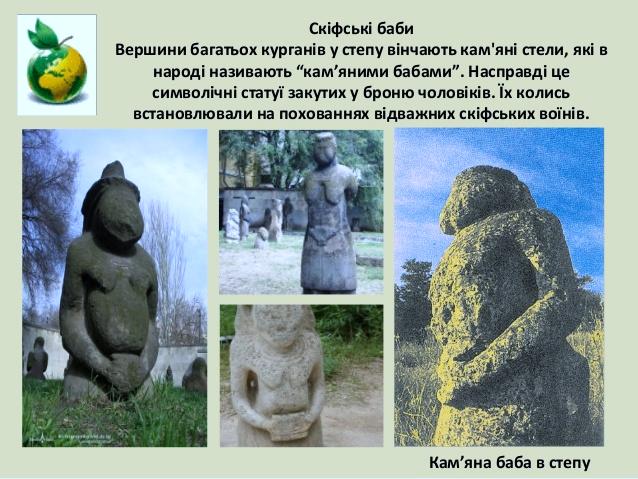 Кліматичні умови зони
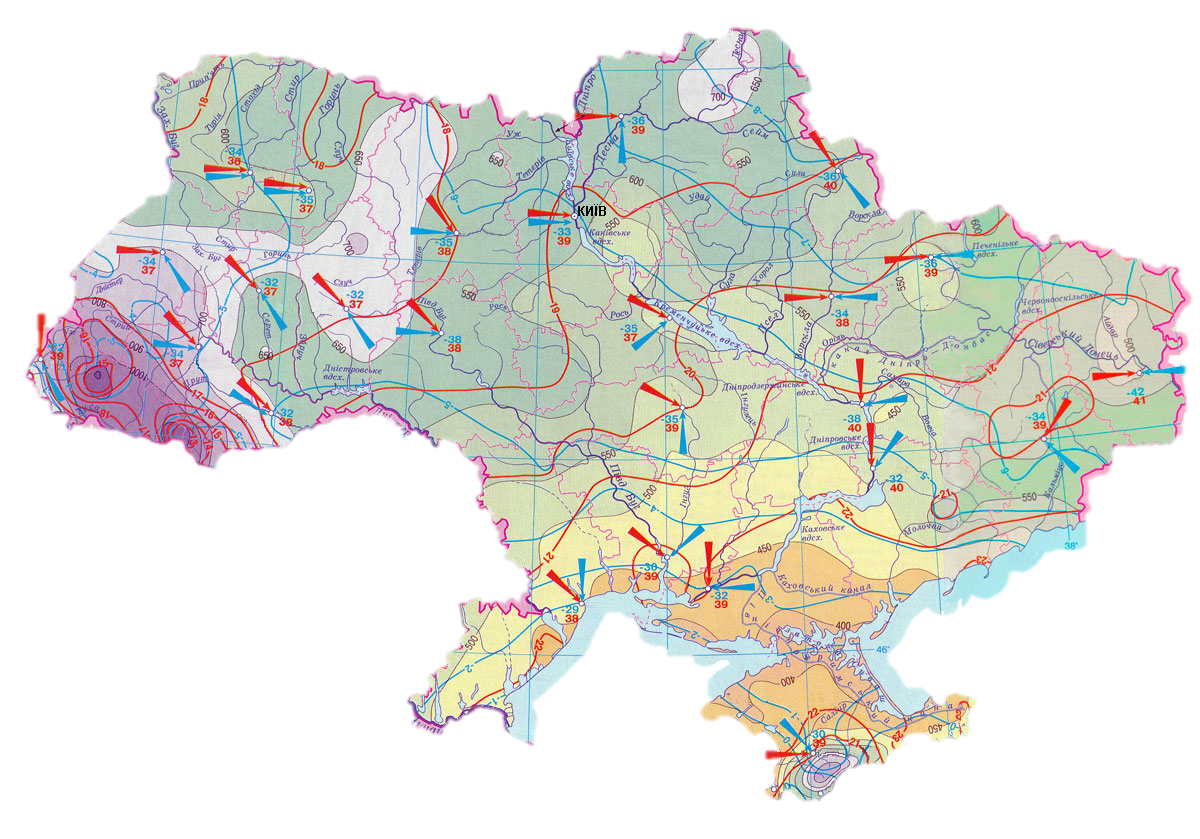 Клімат помірно континентальний; середні температури січня змінюються з півночі на південь зони від –5 до –1°С, липня – від +20 до +23°С; часто бувають посухи, суховії.  Кількість опадів становить 450 – 350 мм за рік. Зволоження території скрізь недостатнє .
Внутрішні води
Річкова мережа не густа. Транзитні річки – Дніпро, Дунай, Дністер, Південний Буг, Сіверський Донець. Притоки Дніпра – Оріль, Самара,Інгулець, а також Інгул, Кальміус, Молочна, Берда повністю формують свій стік у межах зони. 
         Озера: заплавні (Ялпуг, Кагул та ін.), на узбережжях морів (Сасик-Кундук, Шагани, Алібей) та в Криму (Сасик-Сиваш, озера-лимани –Дністровський, Хаджибейський, Куяльницький, Тилігульський, Молочний. У деяких озерах внаслідок великої випаровуваності або ж зв’язку з морем вода солона.
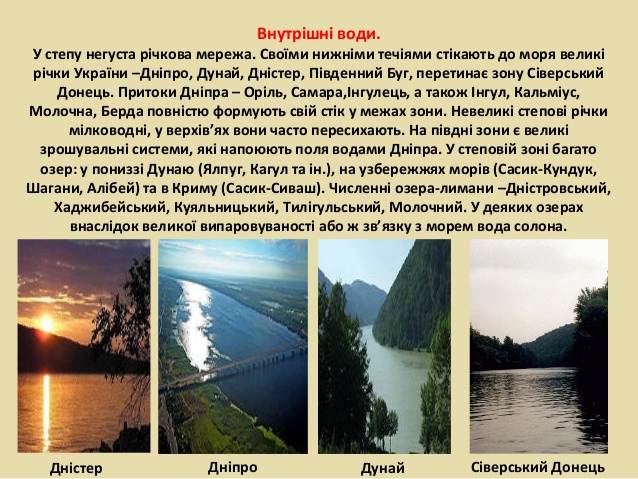 Фізико-географічне районування  зони
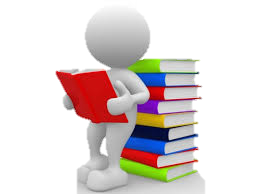 Північностепова підзона
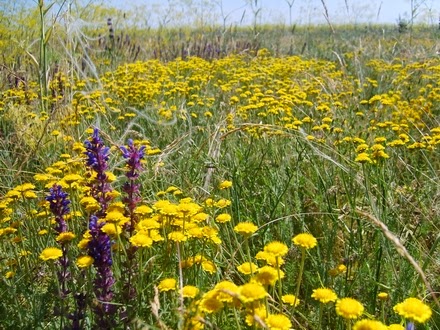 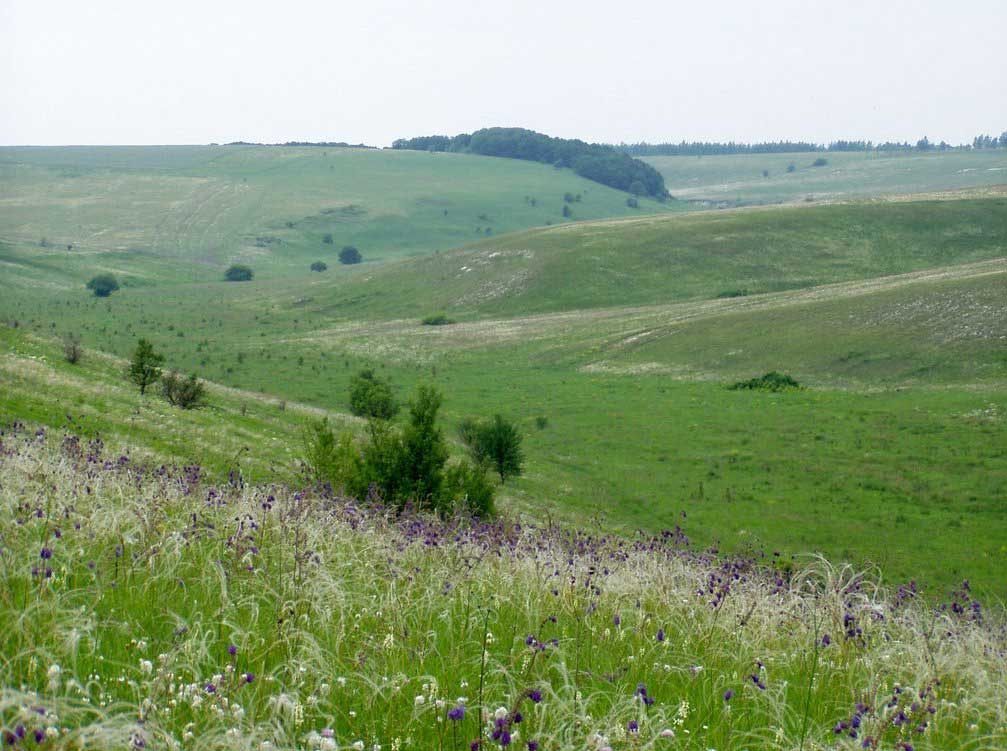 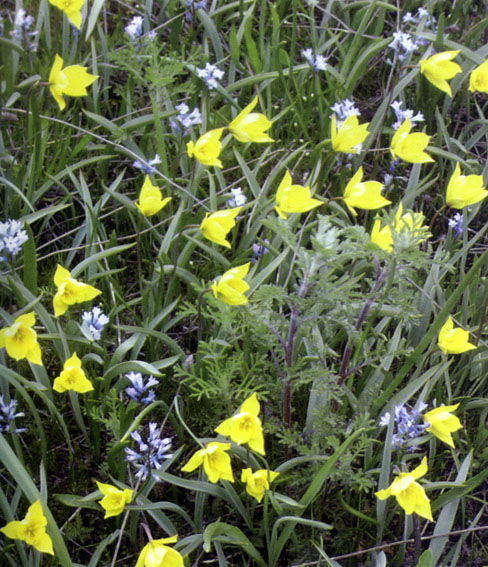 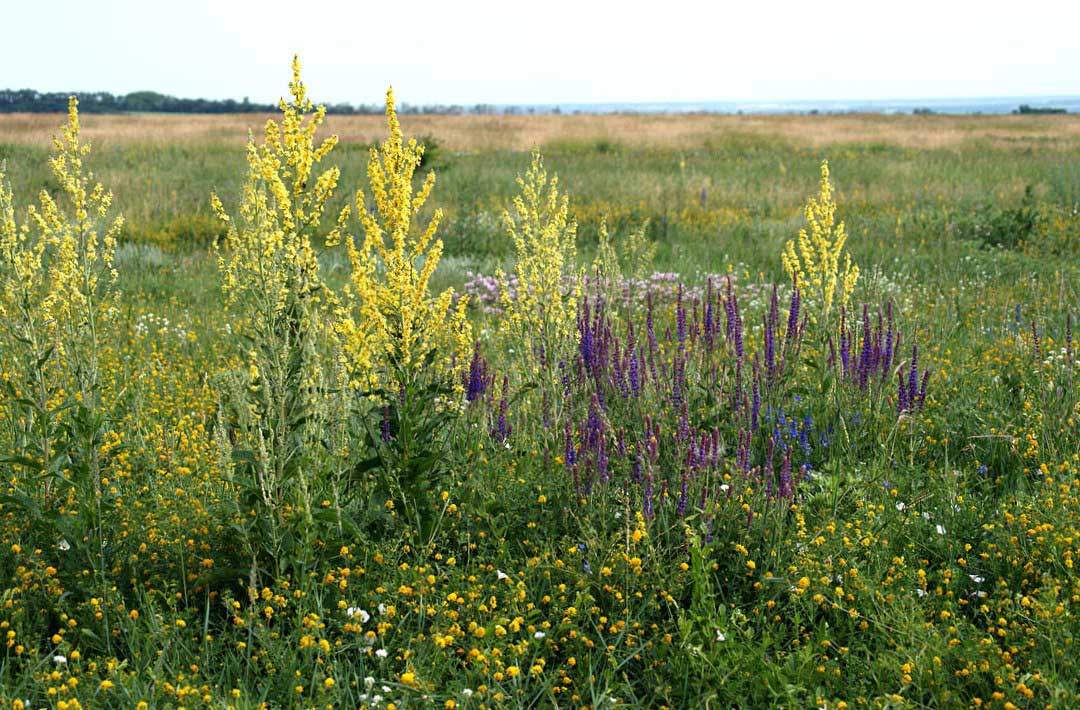 Займає більшу частину зони.
Ґрунти - чорноземи звичайні.
Рослини цвітуть у різний час, тому він виглядає по-різному кожної пори року. Навесні квітнуть тюльпани, шафран, гіацинти, пізніше – горицвіт жовтий, степові півники і фіалки, згодом – ковила, півонія тонколиста, шавлія, вика, лабазник, катран, волошки, льон австрійський. 
             З середини літа степ вигоряє, але восени, завдяки дощам, зеленіє від мохів ще раз, а взимку перепочиває.
Середньостепова підзона
У підзоні поширені менш родючі чорноземи південні. На них сформувалися  типчаково - ковилові степи, які за видовим складом значно бідніші за різнотравні. Там ростуть ковила, типчак, гвоздика, деревій, шавлія. Однак рослинний покрив розріджений.
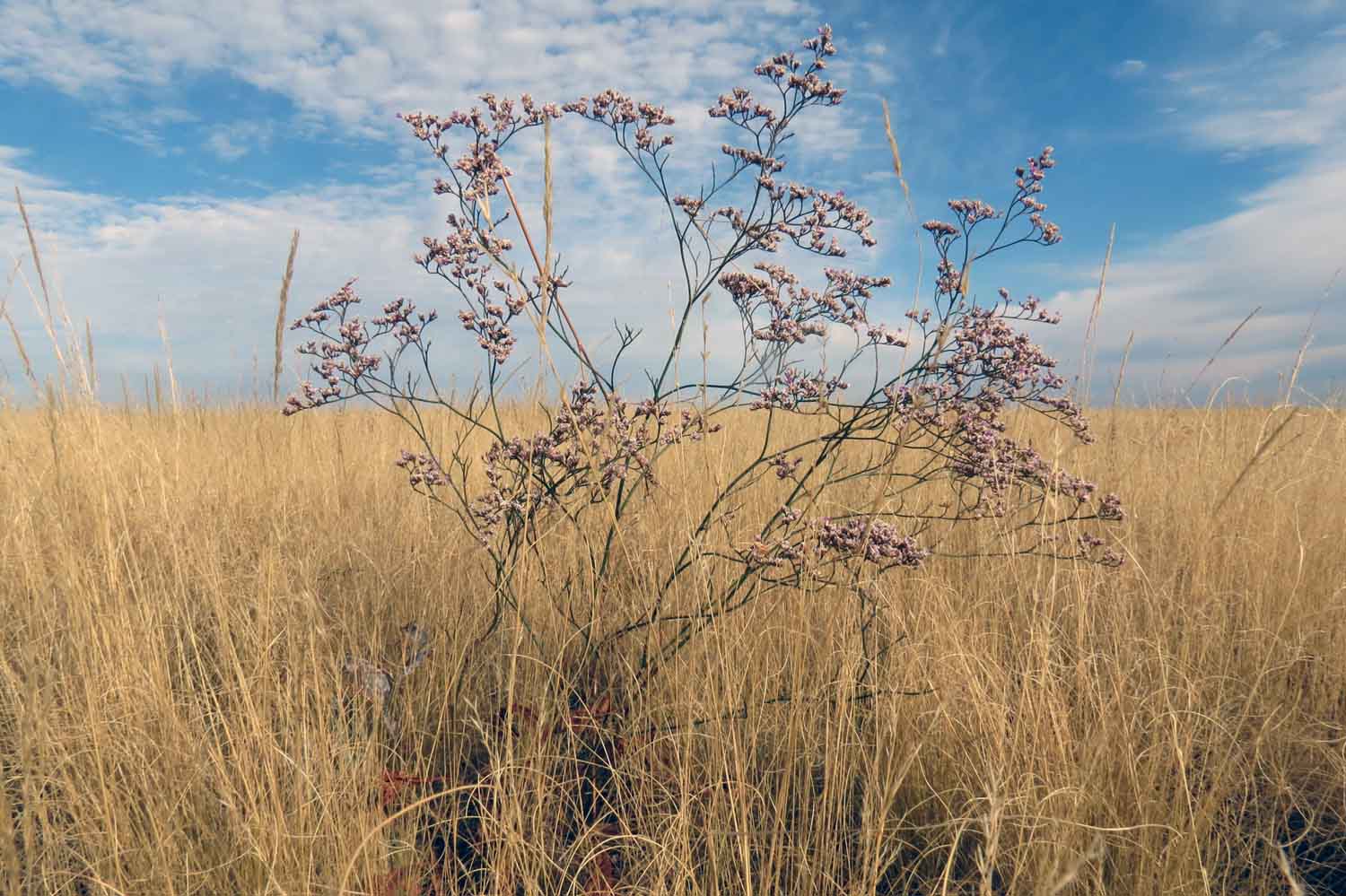 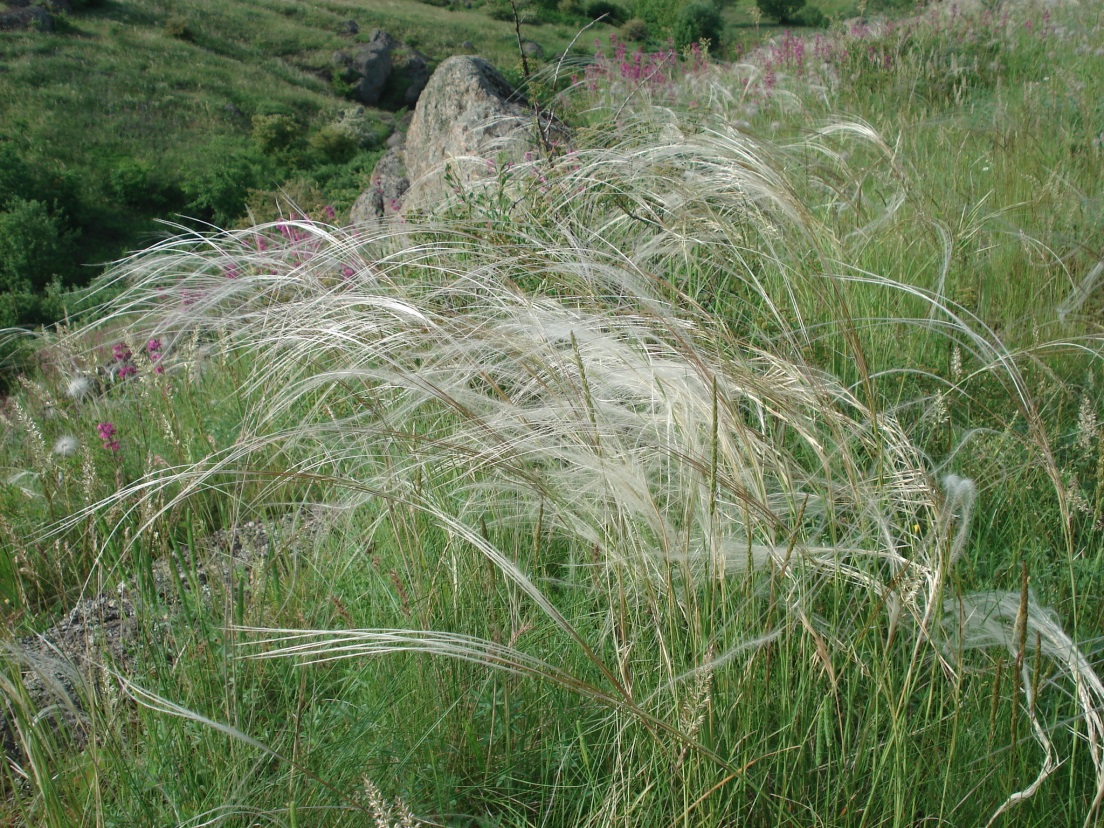 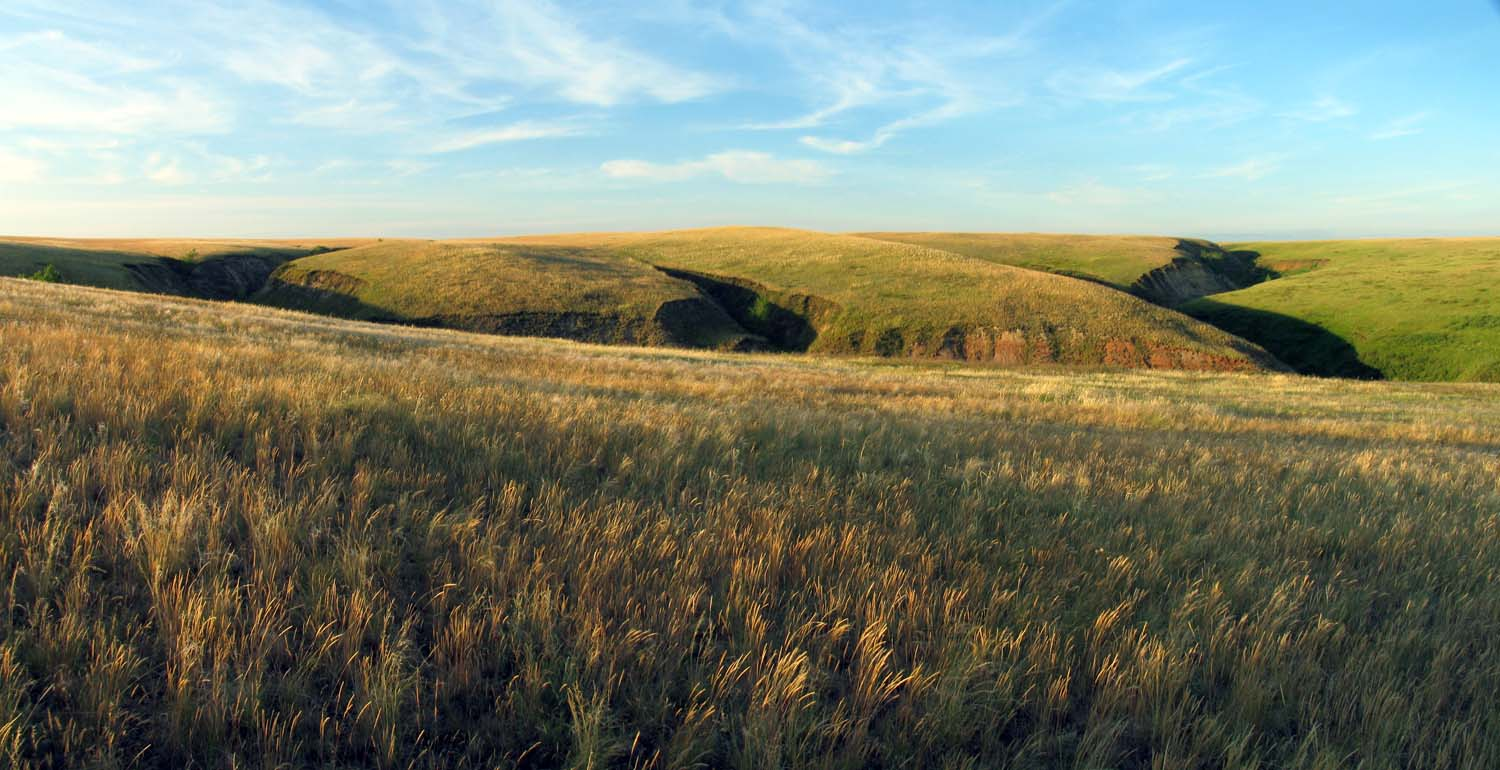 Південностепова підзона
Охоплює Причорномор’я, Приазов’я і Кримську рівнину, отримує найбільше сонячної радіації, проте має значний дефіцит вологи. Тут  утворилися каштанові ґрунти, які нерідко чергуються з солонцями і солончаками.  У полиновому степу росте сухостепова і пустельна рослинність: полин, типчак, житняк, нехворощ чорна, хрінниця жовта. Рослини утворюють окремі острівці, що чергуються з голими піскуватими місцями. У Присивашші степ набуває зелено-сірого відтінку і нагадує пустелю.
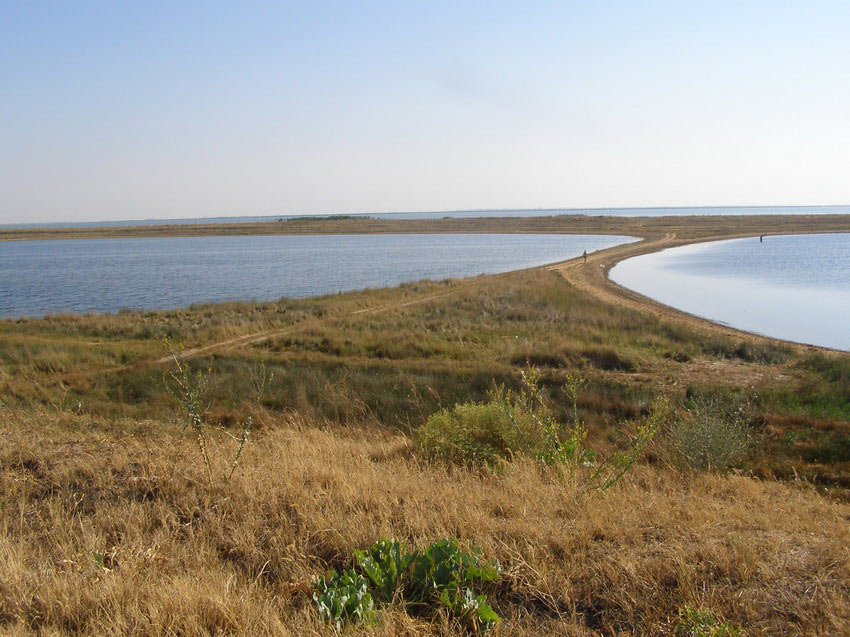 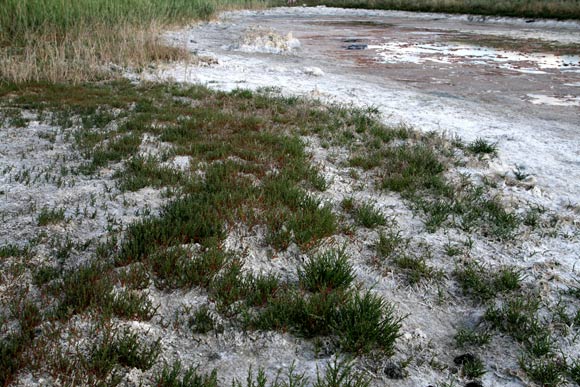 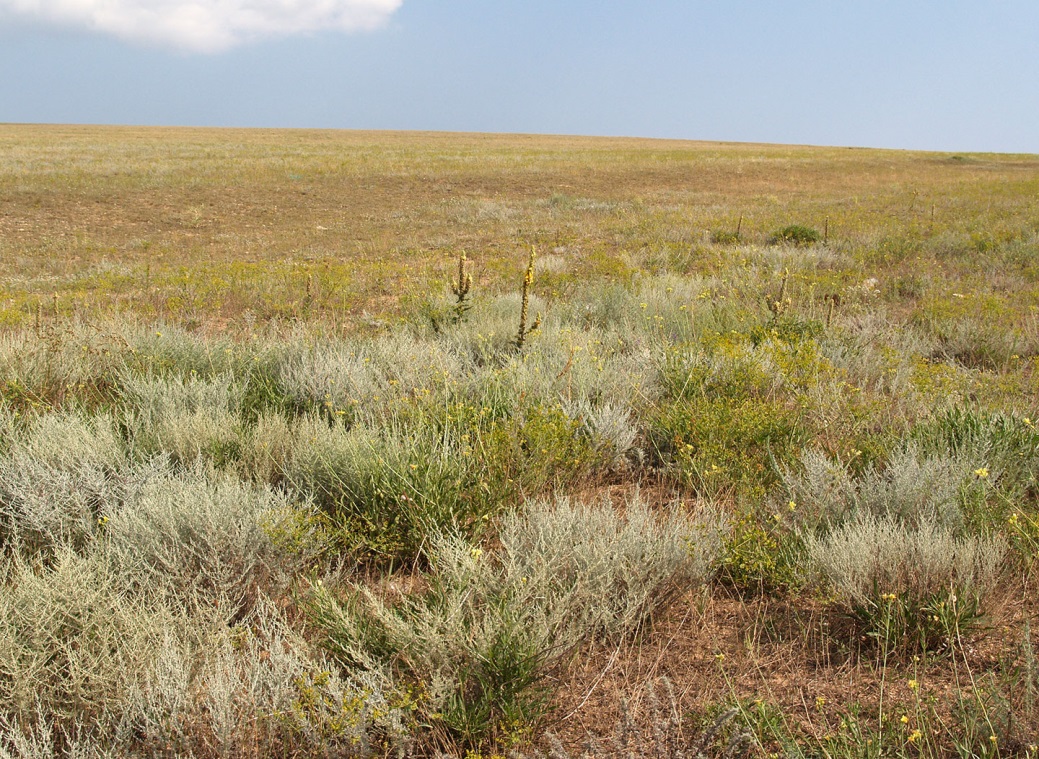 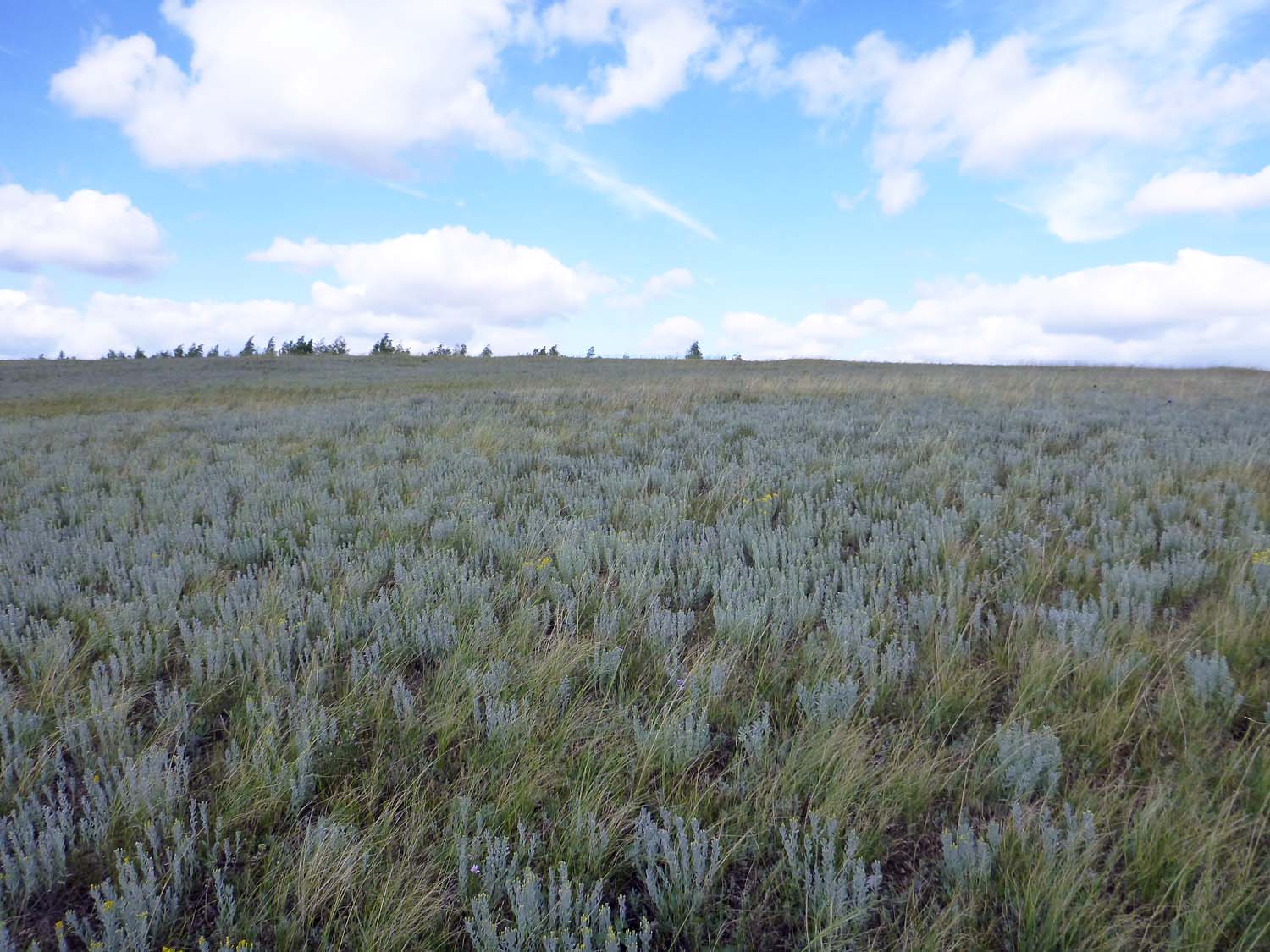 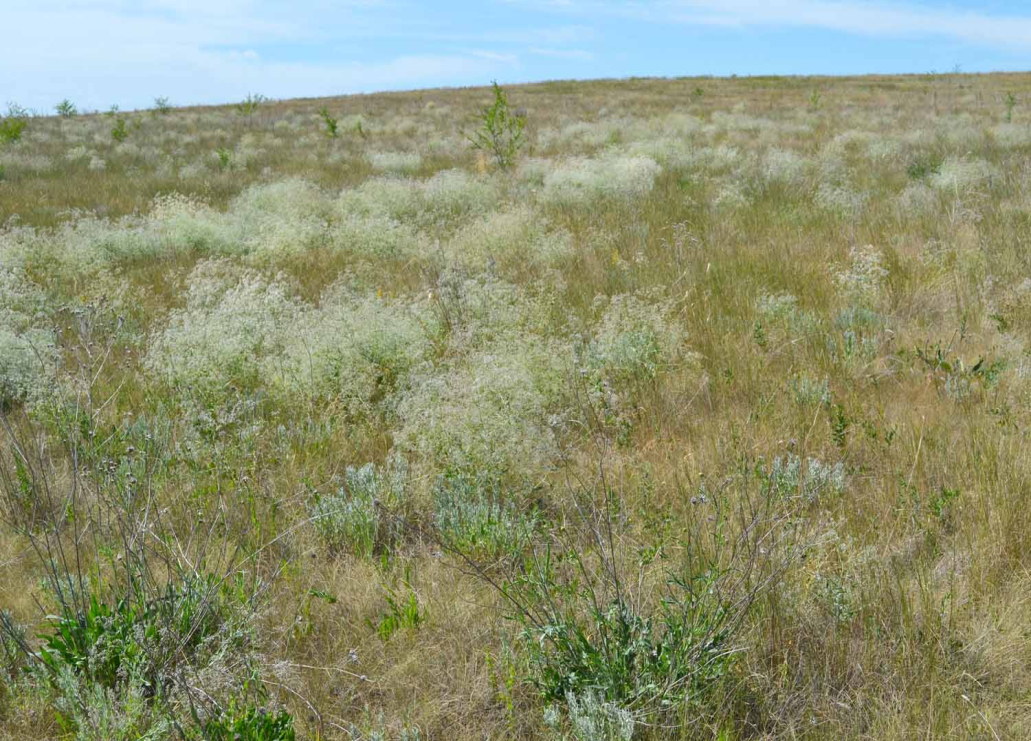 Рослинний світ зони
Характерне абсолютне панування трав'янистої рослинності, пристосованої до посушливого клімату. Це багаторічні дерновинні злаки (ковила, типчак) і меншою мірою — кореневищні. Різнотрав'я відіграє другорядну роль. Гострий дефіцит вологи — головна причина безлісся степів. Невеликі лісові острівці можна побачити лише в долинах річок і по балках.
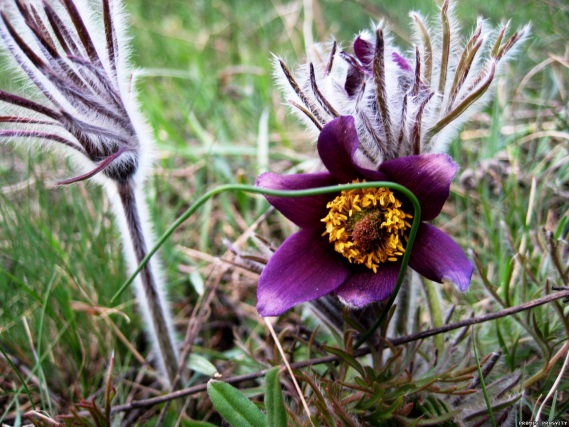 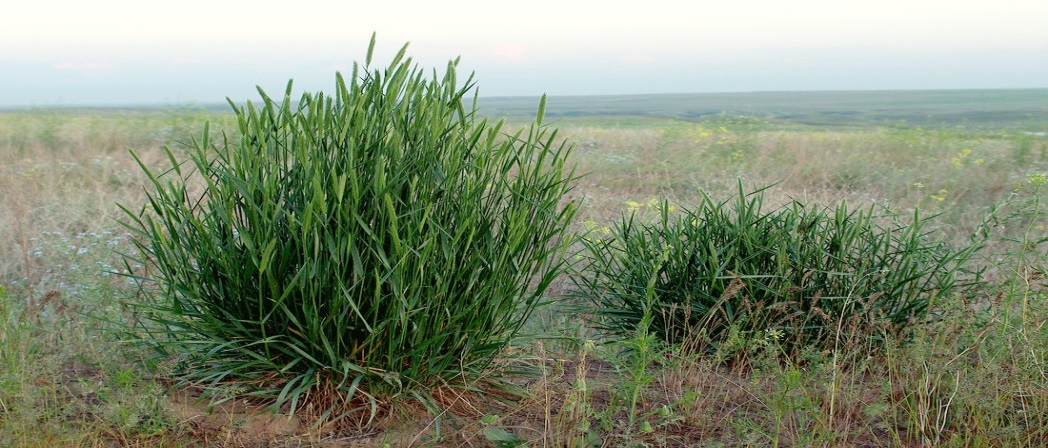 Полинь гірка
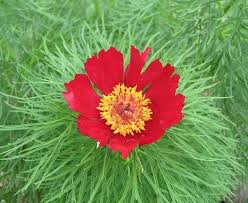 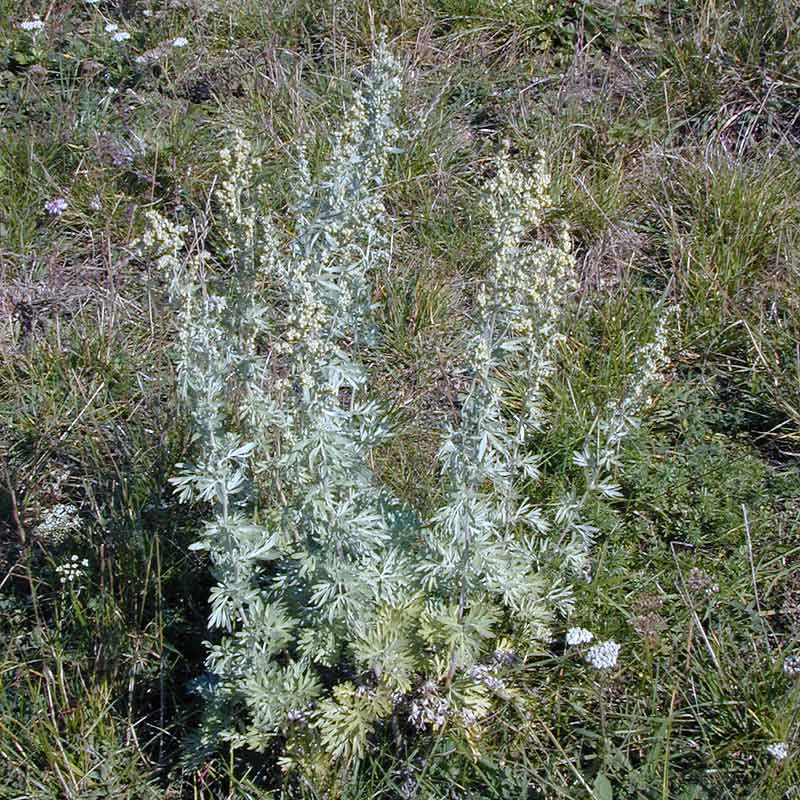 Сон чорніючий
Півонія тонколиста
Житняк
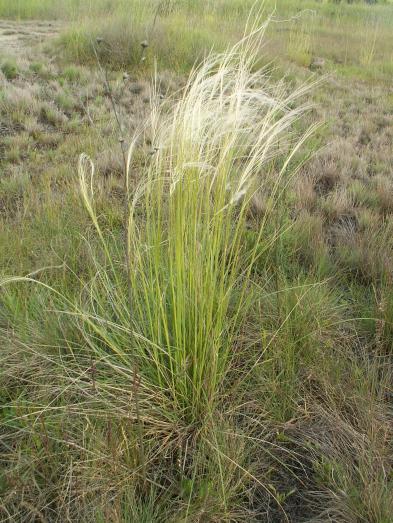 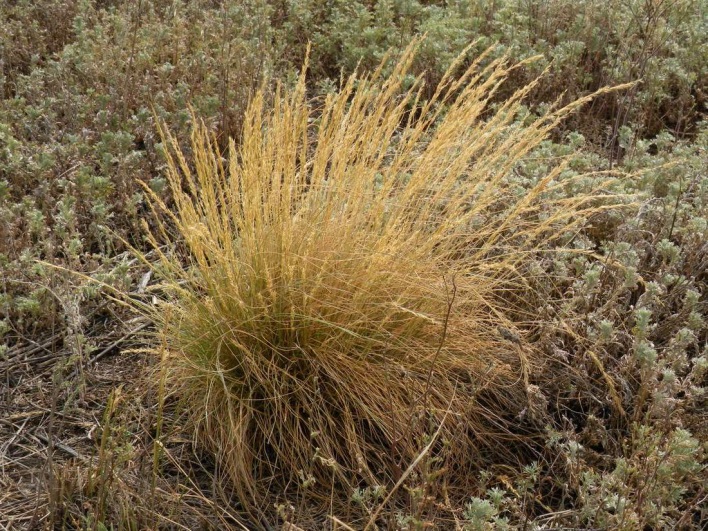 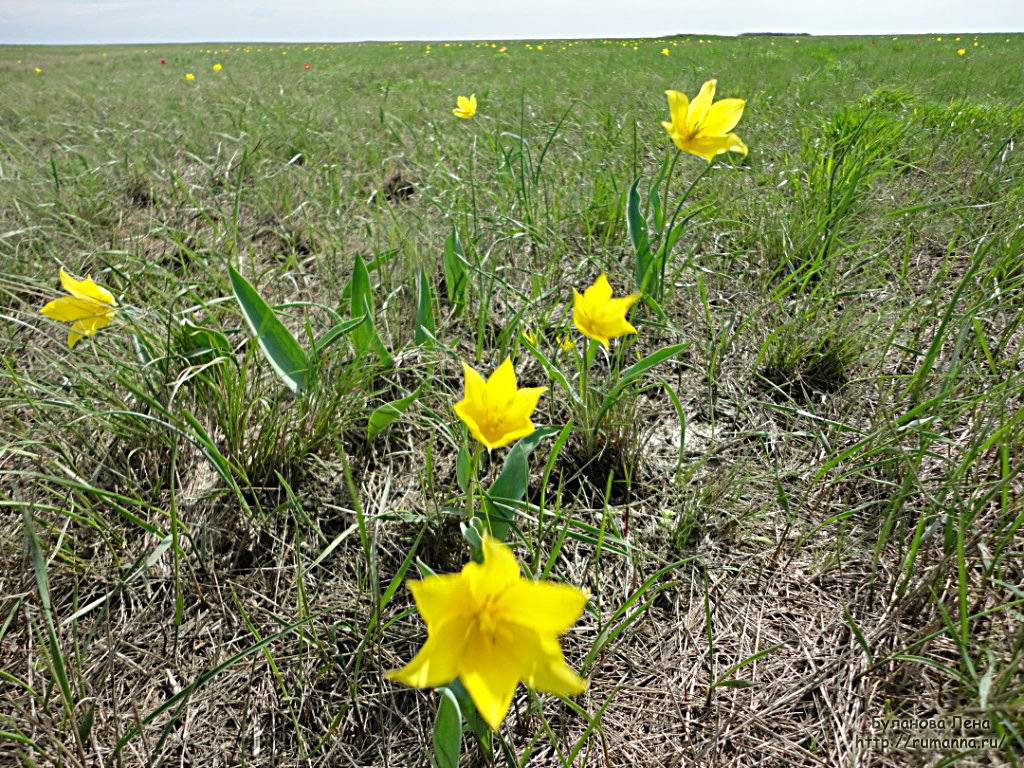 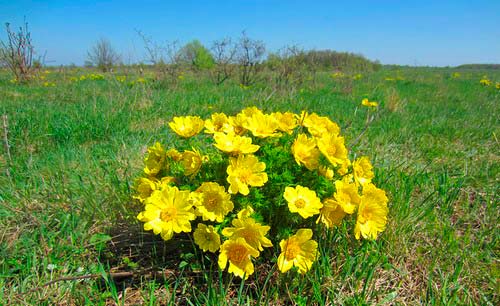 Ковила Лесінга
Тюльпан Шренка
Горицвіт
Типчак
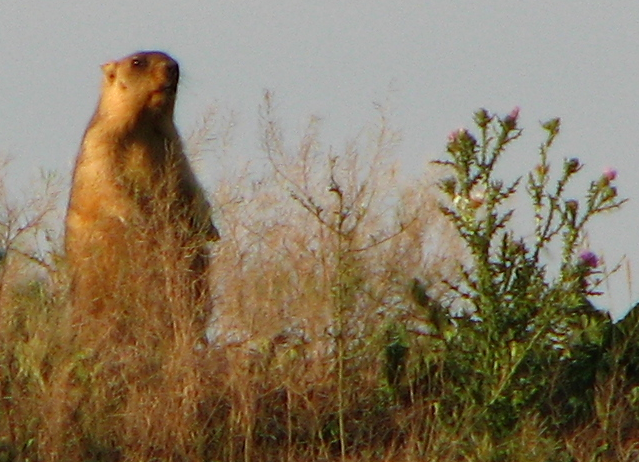 Тваринний світ зони
Тваринний світ зони бідніший за видовим складом, ніж у лісостепу. У степу багато гризунів – ховрахів, хом’яків, бабаків, тушканчиків, мишей, кротів. Численні й різноманітні птахи – журавлі, орли, сови, стрепети, перепілки, ховрах європейський. Змії: гадюка степова.
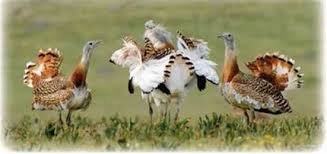 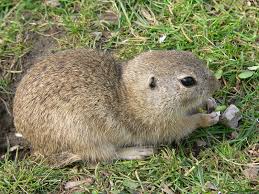 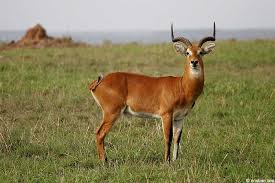 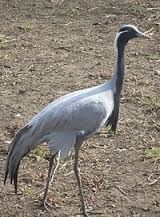 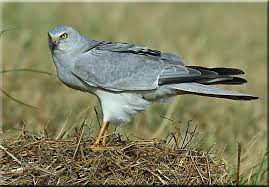 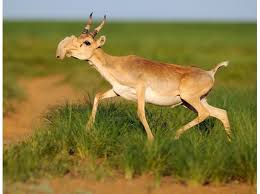 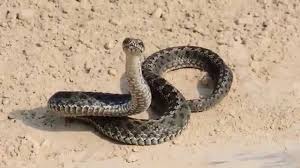 Природокористування
В степу переважають антропогенні ландшафти.
На місці колись диких степів повсюдно поширились сільськогосподарські ниви (орні землі 75 %), кар’єри, шахти, терикони, промислові споруди, канали, водосховища.
 
Запобігти негативному впливу людини на довкілля можна такими заходами:
контурно-меліоративне 
                     землеробство;
протиерозійні заходи;
регулювання зрошення;
полезахисне лісонасадження;
рекультивація.
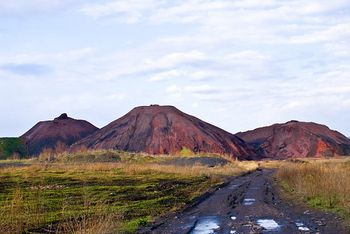 Природокористування
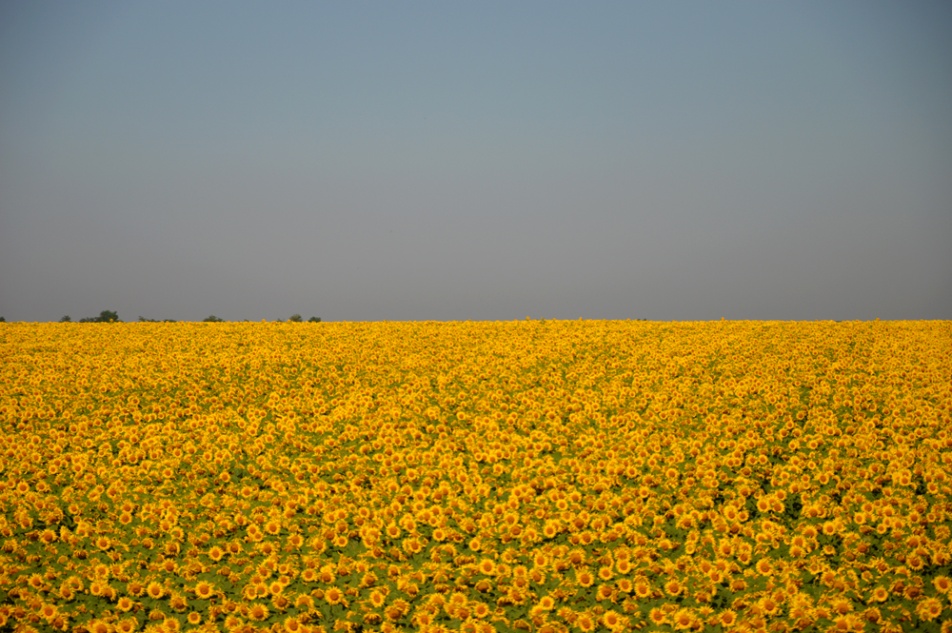 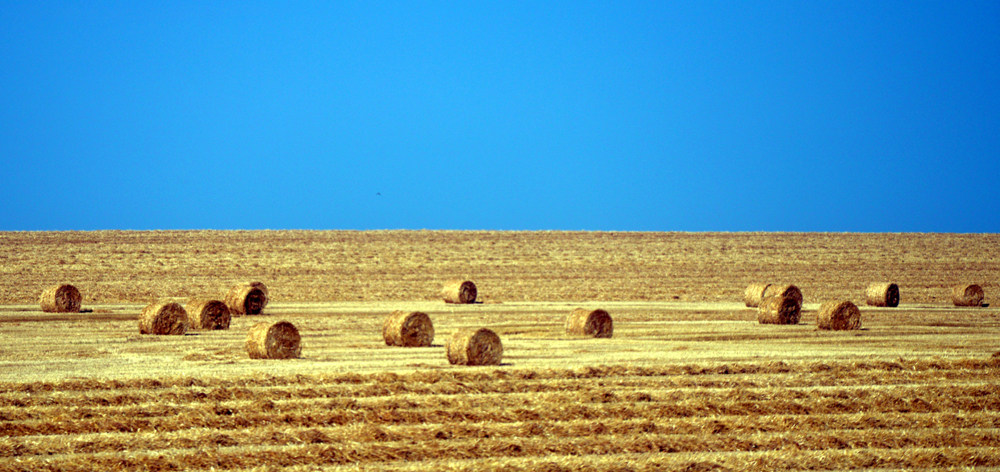 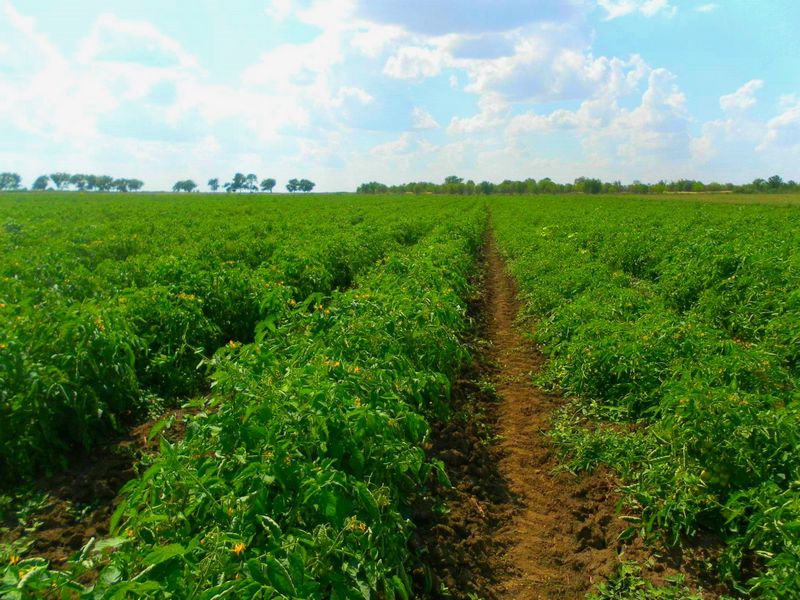 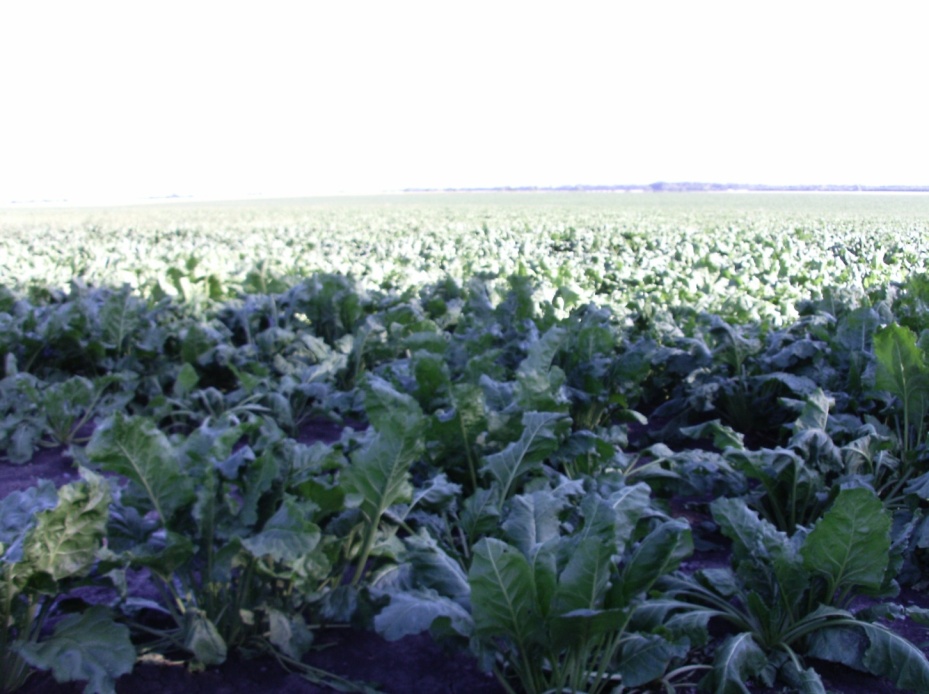 Природоохоронні території
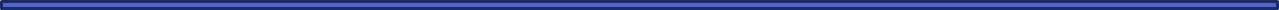 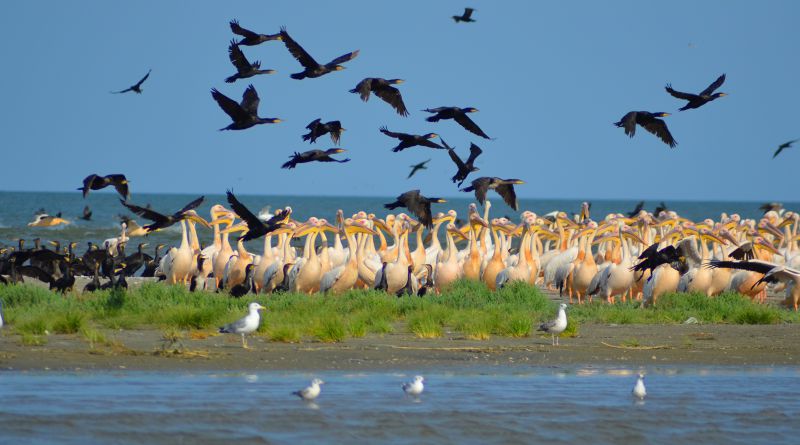 Дунайський біосферний заповідник
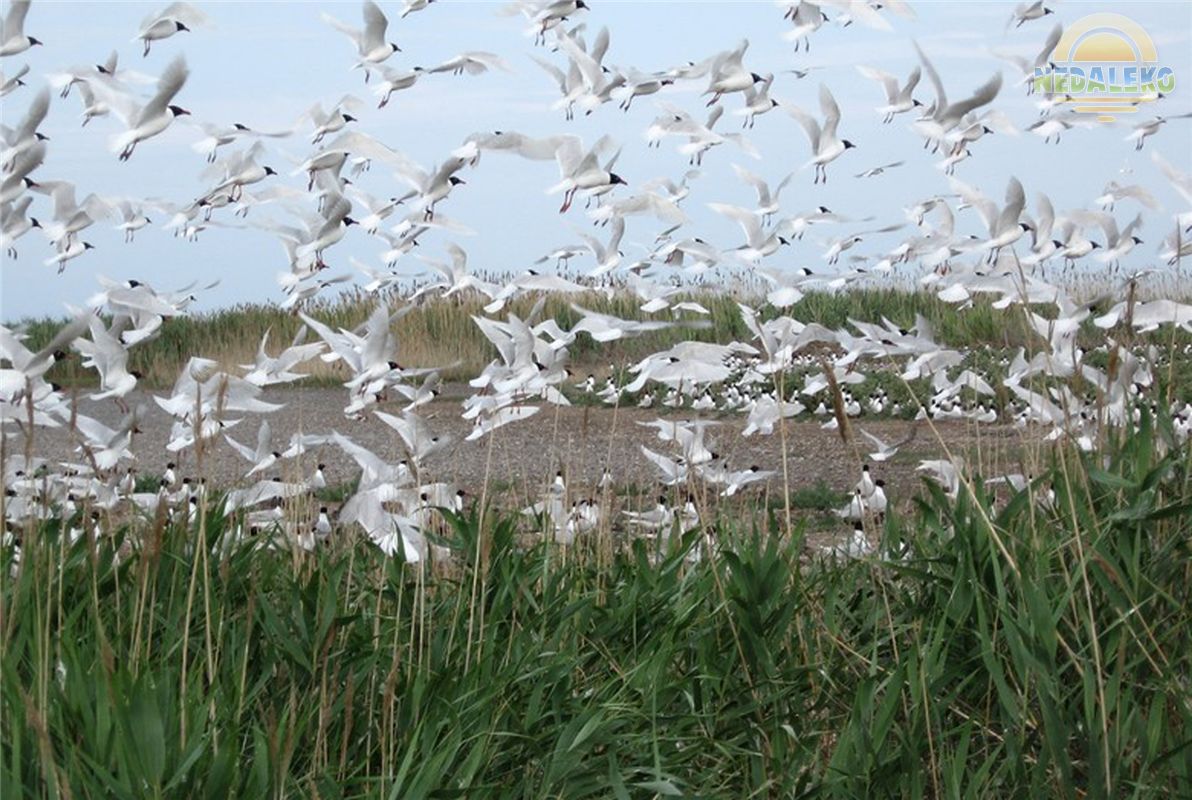 Чорноморський  біосферний заповідник
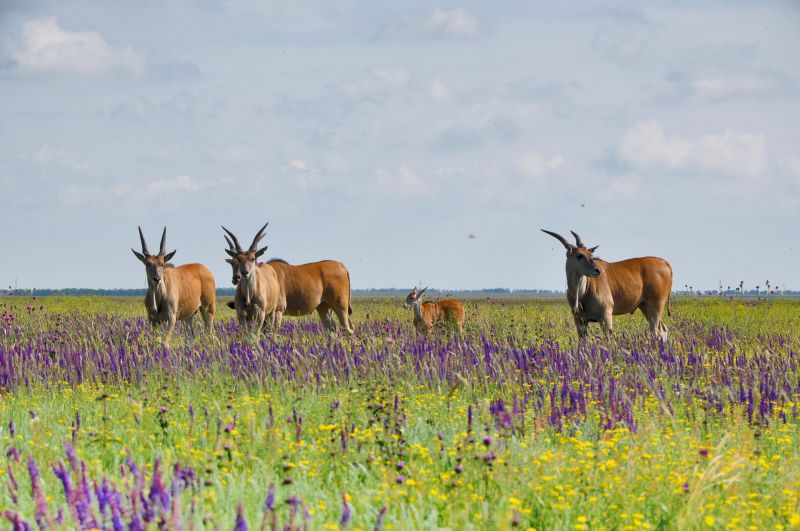 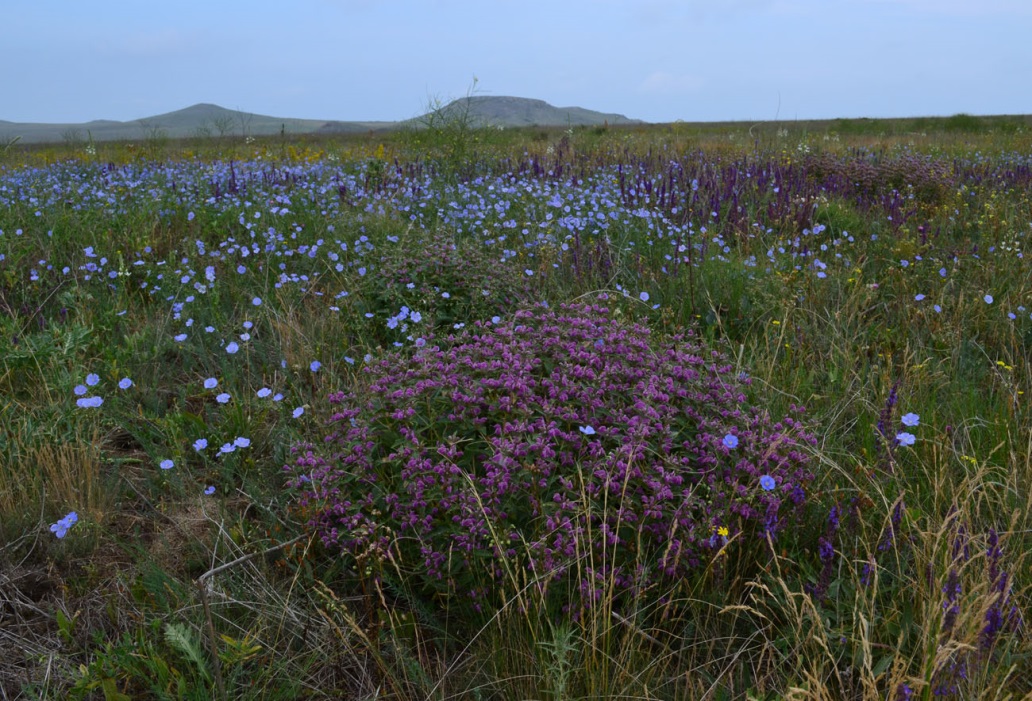 Український степовий заповідник
Біосферний заповідник «Асканія-Нова»
Перевіримо свої знання.     Тестування
1. Степова зона знаходиться:
А) на півночі України;    Б) в центральній частині;    В) на півдні України.
2. Рельєф, який переважає в межах степової зони:
А) височинний;   Б) низовинно-рівнинний;    В) височино-гірський.
3. Кількість підзон степу в межах України:
А) 2;              Б) 4;             В) 3.
4. Найпоширенішими    ґрунтами   сухостеповоїпідзони є:
А) чорноземи типові;    Б) чорноземи звичайні;      В) темно-каштанові.
5. В степовій зоні зволоженість:
А) недостатня;      Б) надлишкова;        В) достатня.
6. Коефіцієнт зволоження (Кз) в степу:
А) Кз = 2;             Б) Кз = 1,5-1;            В) Кз ‹ 1.
7. Для клімату степу характерні:
 А) Дуже холодна зима і дуже жарке літо;  Б) прохолодна зима і нежарке літо.
8. Найнесприятливішими фізико-географічними явищами в степу є:
А) заболочення та селі;        Б) посухи та суховії;              В) карстування.
9. Сухі яри та балки порослі деревами називають:
А) діброви;               Б) терикони;                В) байраки.
10. Суфозійні западини  в степу називаються:
А) кари і ози;        Б) поди і степові блюдця;      В) зсуви та зандри.
11.В степовій зоні переважаючими ландшафтами сьогодні є:
А) природні;                                Б) антропогенні.
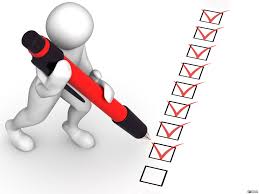 12. Характерними представниками тваринного світу степів є:
А) тушканчик, бабак, жайворонок;         Б) білка, перепілка, полоз;             В) олень, вуж, тетерук.
Перевіряємо роботу. Ключ для перевірки
В;
Б;
В;
Б;
А;
6.   В;
А;
Б;
В;
Б;
11.   Б;
12.   А.
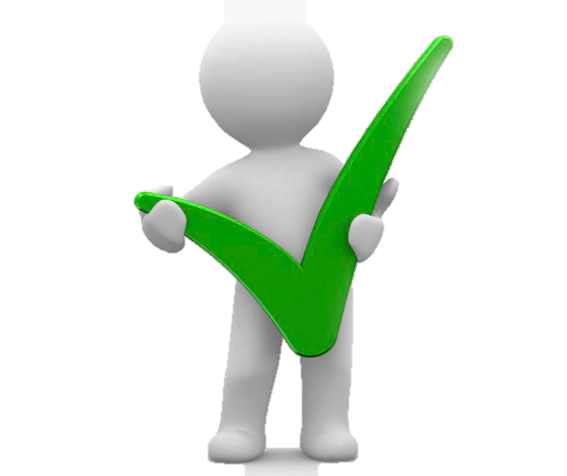 Чи є у світі ландшафти, що мають схожість з ландшафтами України»?
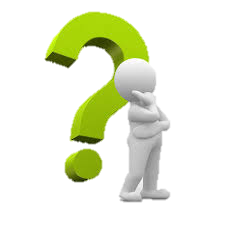 Рефлексія
Дайте коротку відповідь на запитання:

–  Що корисного для себе взяли на занятті?

–  Що вам найбільше запам’яталося на заняттті?
 
–  Яке питання ви б хотіли опрацювати більш широко?
Дякую  вам  всім  за  співпрацю!  

Бажаю  вам  успіхів!